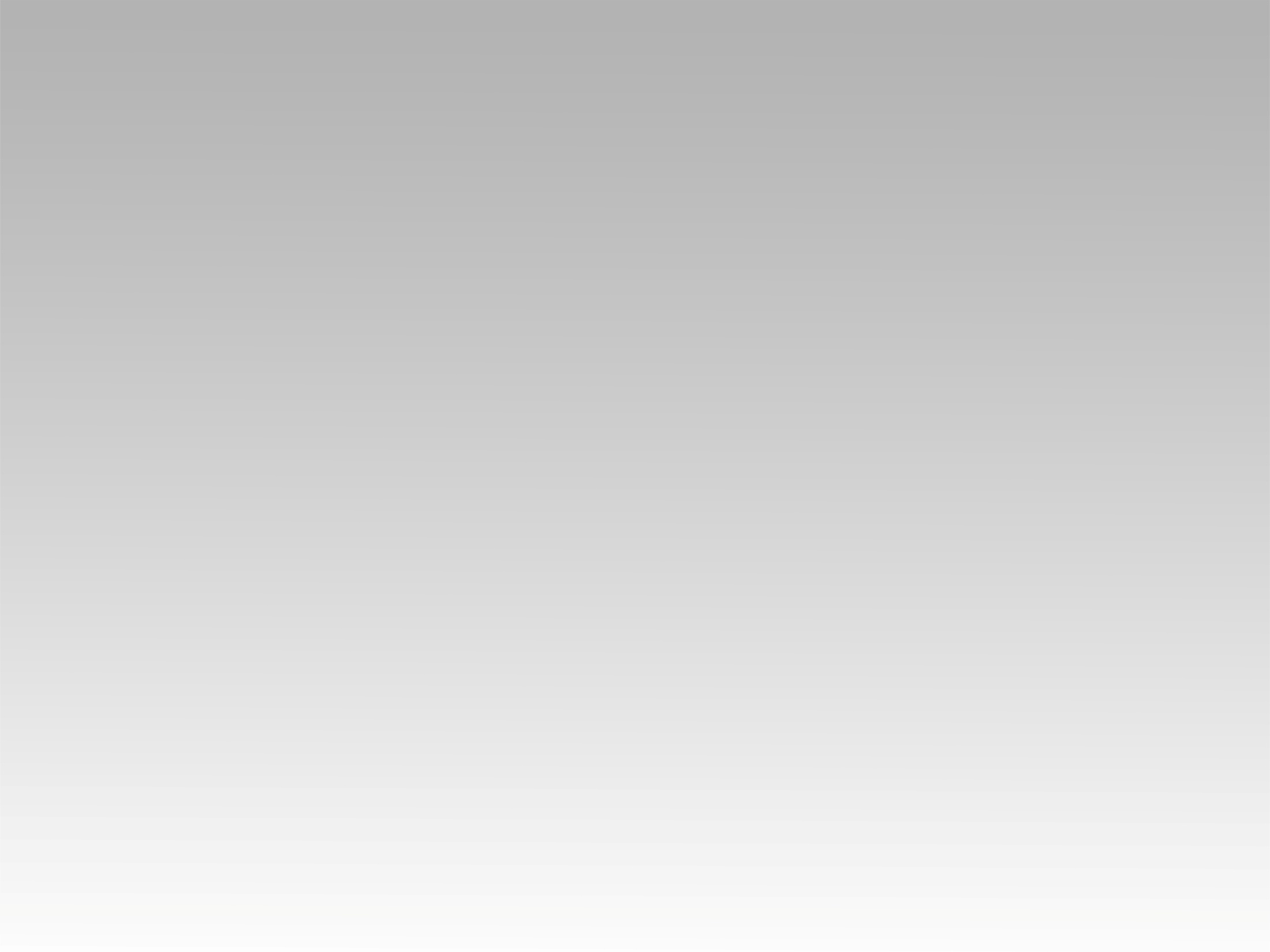 تـرنيــمة
في هَذِهِ الحَيَاة وَالعُمرُ يَعبُرُ
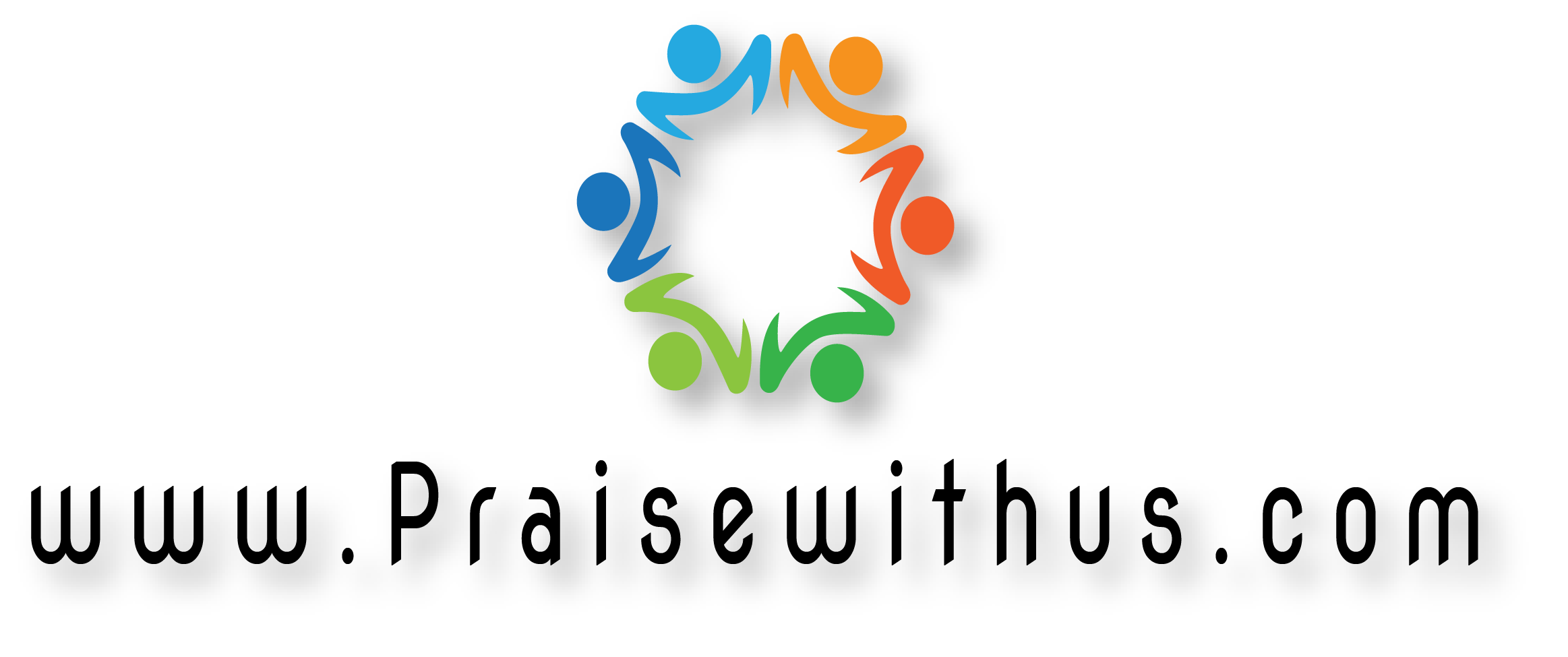 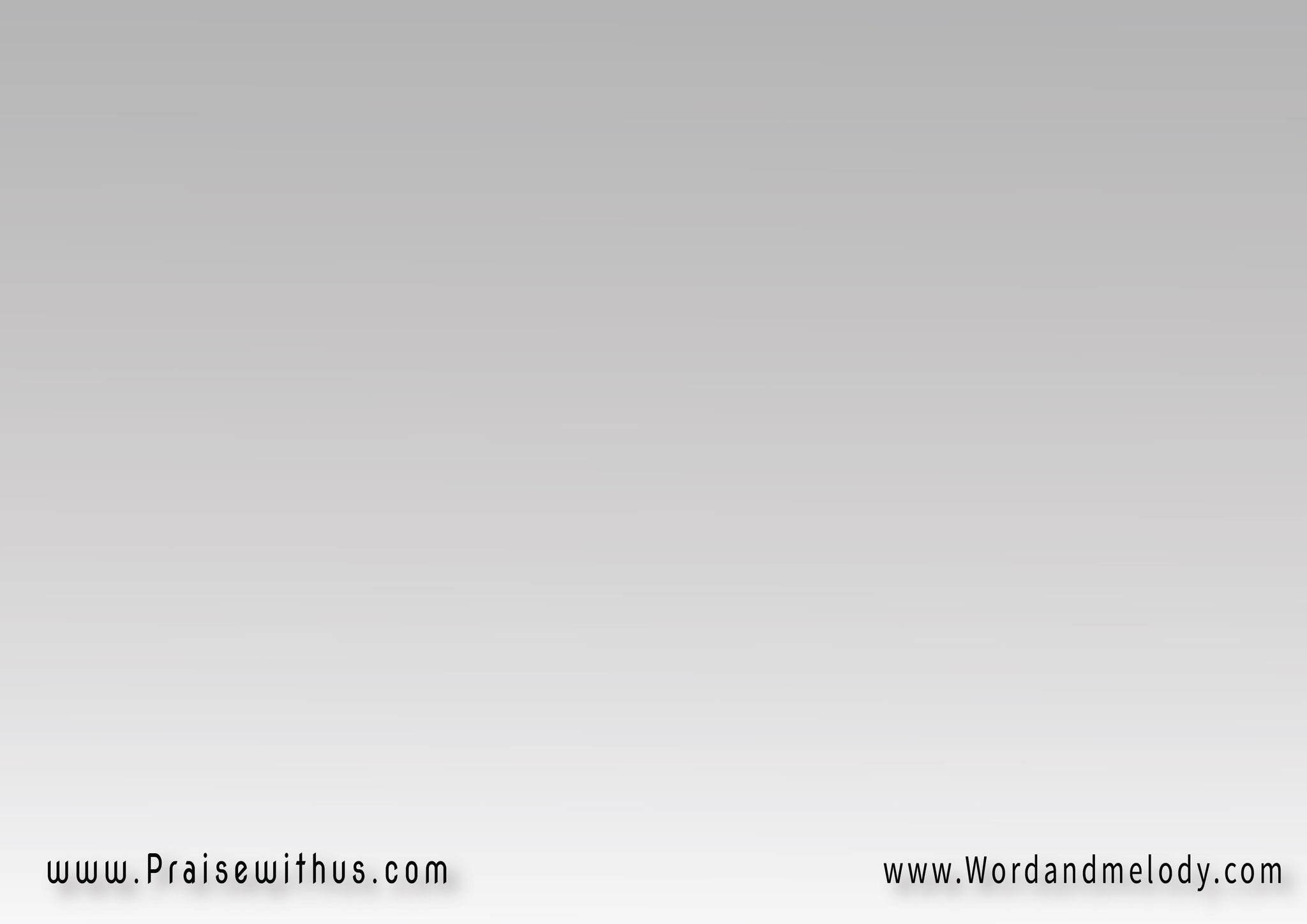 في هَذِهِ الحَيَـــــاة وَالعُمــــــــــــرُ يَعبُرُنَعيشُ نَشــــــــهَدُ  نَعيشُ نَكــــــــــــرِزُعَن شَخصِهِ العَجيب   عَن حُبِّهِ الغَريبإذ مَــــاتَ بالصَّليب   لِيُنقِذَ الخُطَــــــاة
fi hathehi alhayah   walaomro yaaboronaaeesho nashhado   naaeesho nakrezoaan shakhSehe alaajeeb   aan hobbehi alghareebeth mata belSSaleeb   le yonqetha alkhotahAs life goes by, we live testifying about His wonderful 
love as He died on the cross to save the sinners.
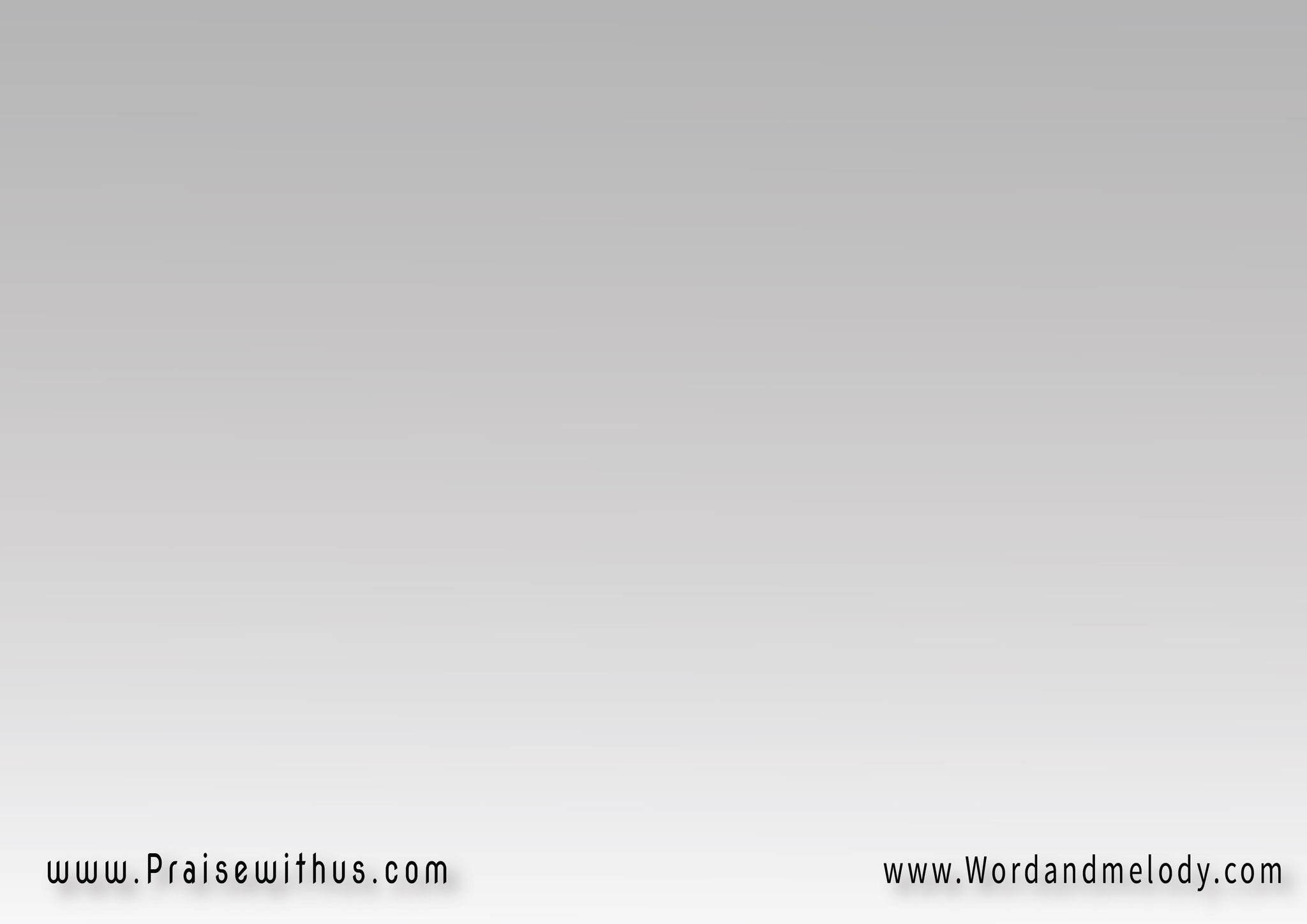 هَذا هوَ يَســــوع   مُخَلِّصُ الجُمُوعمِن أجلِكَ قد ذَاقَ   رَبِّي مُرَّ الهَوَانهَل إلَيْــــــهِ تُقبِلُ   لِيَأخُذَ مَكَــــــانَهُوَهَل إلَيْــــهِ تُقبِلُ   وَتَفتَحُ القَلبَ لَهُhatha hoa yasou   mokhalleSo eljomoamen ajleka qad thaqa rabbi morra alhawanhal elayhi toqbelo  le yaakhotha makanahowahal elayhi toqbelo   wa taftaho alqalba lahoHe is Jesus; the savior. He experienced the bitterness 
of shame for you. Would you come and open your
 heart so He can take His place in your life?
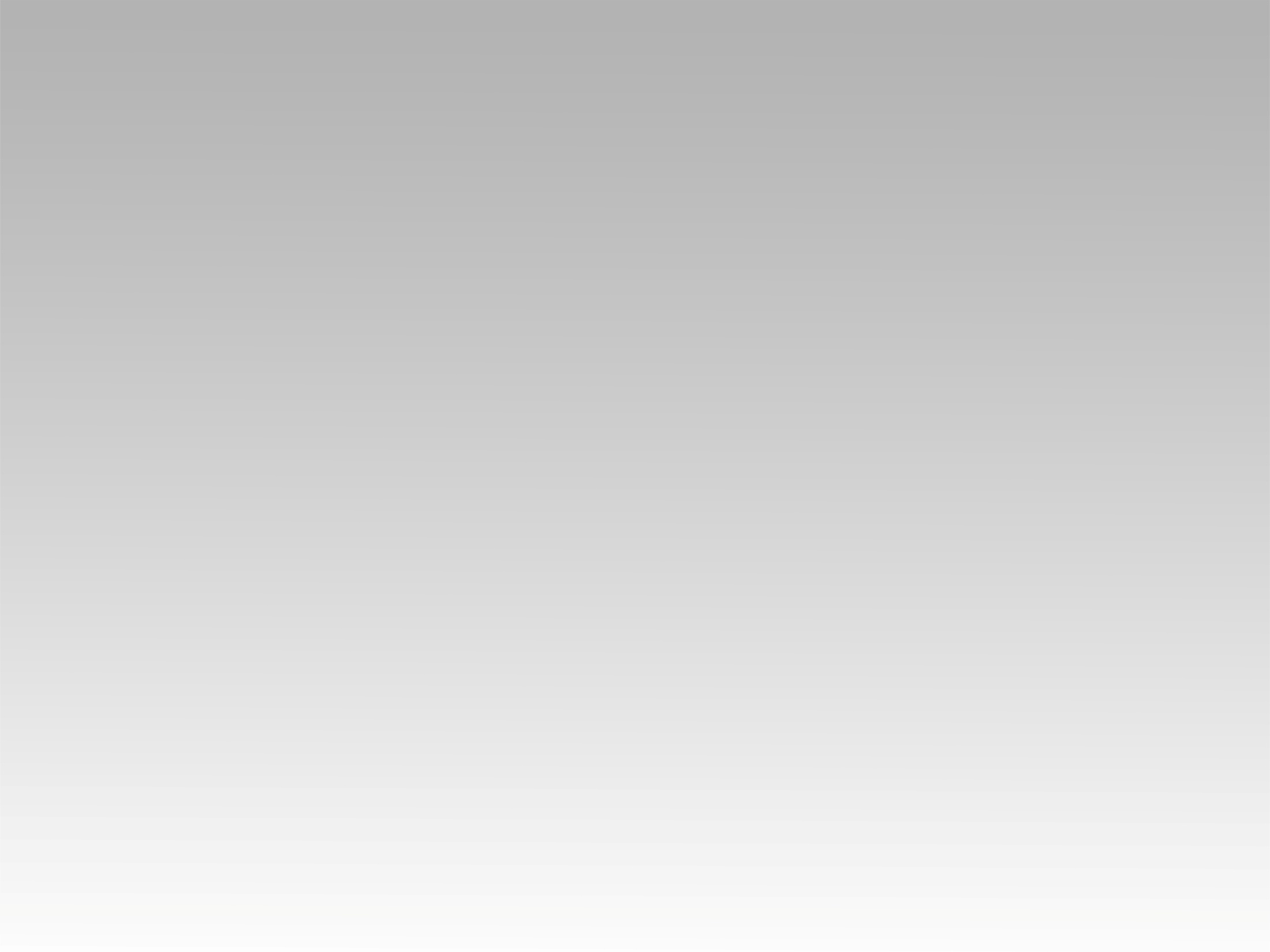 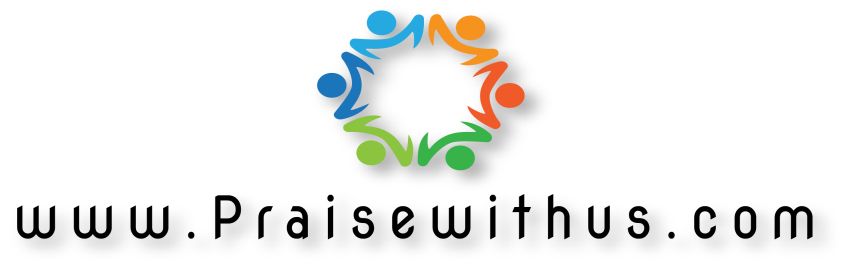